Reviewer Training
For Research Project Grants
3/26/2024
What it means to be an NIH reviewer…
View online: https://player.vimeo.com/video/534591233?app_id=122963
3/26/2024
The Building Blocks of Review
3/26/2024
The Foundation
Identify conflicts
Maintain confidentiality
Promote review integrity
Flag misconduct
3/26/2024
The Foundation
Conflict of Interest
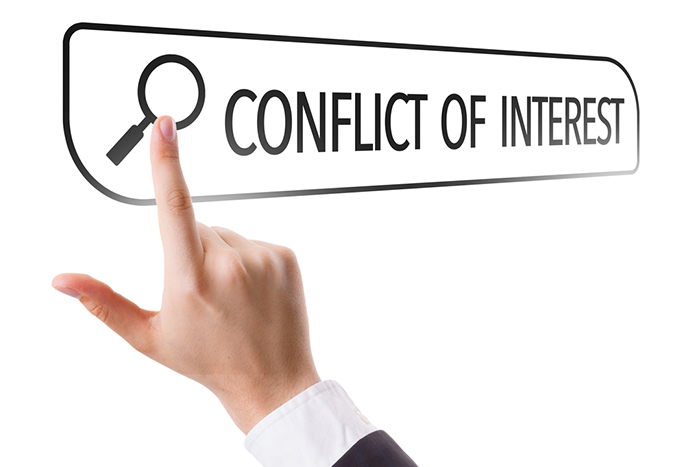 We rely on you to identify Conflicts of Interest (COIs)
Out of Meeting COI
Out of Room COI
You/anyone related (spouse, partner, child, long term collaborator, etc…) is listed in any capacity on the application
You /your immediate family have a financial, intellectual, or personal interest in an application
How we handle out of meeting COI:
Standing members: application moved to a member conflicts/other appropriate study section
Ad hoc reviewers: the reviewer cannot participate in the meeting
Application from the reviewer's institution, a collaborator (within 3 years), or a mentor (or mentee)
The COIs of your spouse or partner (or other close relative) are your COIs too

How we handle out of room COI:
All reviewers can participate in the meeting but will be moved out of the room during the discussion and should not score the application or access the application
More information at: https://grants.nih.gov/grants/peer/NIH_Conflict_of_Interest_Rules.pdf; https://grants.nih.gov/grants/peer/Grant-Reviews-508.pdf 
Remember: you sign a confidentiality agreement with NIH every time you review
3/26/2024
[Speaker Notes: Out of room conflict means that you can participate in the meeting but must consider yourself in conflict with an application and not be present during the discussion and review of that application. It typically occurs when an applicant is from your institution, is a collaborator or you’ve published with in the last 3 years, or a mentor or mentee in the lats 10 years. Conflicts through mentor-mentee relationship is evaluated on a case-by-case basis depending upon various factors such as the nature of continued relationship between the two so you may want to discuss these with your SRO.]
Confidentiality
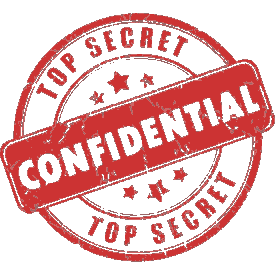 You are responsible for maintaining confidentiality
All materials and discussions are privileged
If you are contacted by an applicant, inform the SRO immediately 
Discard all review materials, including electronic copies, no later than 30 days after the meeting
Do not use study section applications for training students/fellows/faculty
Reviews/applications should not be discussed outside the meeting and the SRO must be present at all times 
Reviewers should NOT contact other reviewers before the meeting to discuss any applications under review
If you see or hear anything that suggests confidentiality of any application, review, or review meeting may be compromised, you are responsible for letting the SRO know promptly and privately 
Reviewers must not click on hyperlinks in an application. This includes videos, personal websites of key personnel, including their company, or any website with known tracking analytics as this may breach anonymity.
Reviewers can look at hyperlinks presented in the Biosketch, a preprint with a DOI.org address, or a reference with a PMID (PubMed ID).
Confidentiality is for lifetime (no end date)
3/26/2024
Peer Review Integrity
The foundation of peer review!
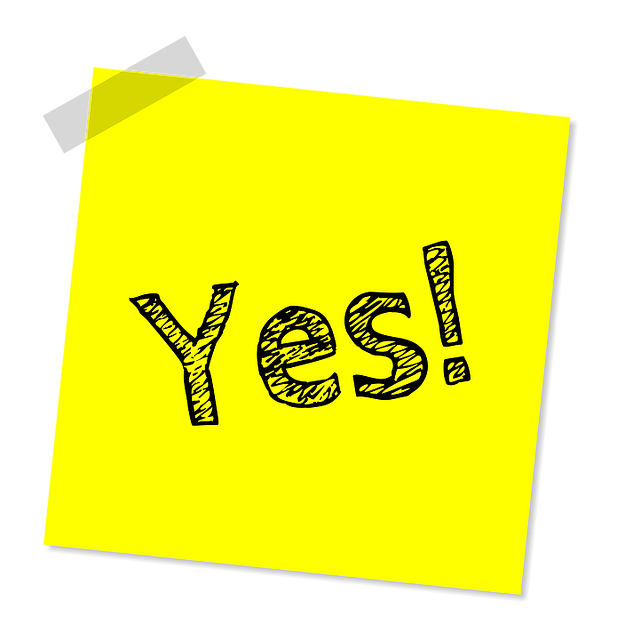 you Can..
What to do?
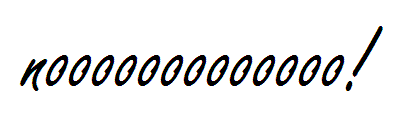 Admit you are a member of the study section (rosters are public)
Discuss peer review in general terms, for example procedures and principles (VERY general)
Accept invitations from an applicant institution (as long as the invitation is not out of the ordinary) and notify SRO  
Meet people at conferences (as long as there are no inappropriate discussions/contact).
Discuss any aspect of the review. The SRO is the only person you should be discussing applications/review process
Have any “side conversations” with other reviewers.
Indicate you were a reviewer on the previous version of a resubmission
Compare applications during discussion (this has the same weaknesses as application Z)
Discuss applications, scoring practices or discussion specifics ever in the future (including scores and names of reviewers including your own)
Influence other reviewers through private understandings on scoring or “deals”.
Report any contacts from applicants or other breaches of integrity to one of these individuals:
Your SRO 
CSR Review Integrity Officer (CSR RIO) (csrrio@mail.nih.gov)
NIH Review Policy Officer (ReviewPolicyOfficer@mail.nih.gov).  
More information about Review Integrity (also website)
If you have not already taken the Review Integrity training module, please do so immediately!
3/26/2024
Research Misconduct
If you suspect an applicant of research misconduct, please contact the SRO privately so as not to bias the review process 
Do not mention your concerns in your critique and do not bring up the issue at the review meeting 
Your concerns will be forwarded to the CSR Review Integrity Officer for confidential investigation
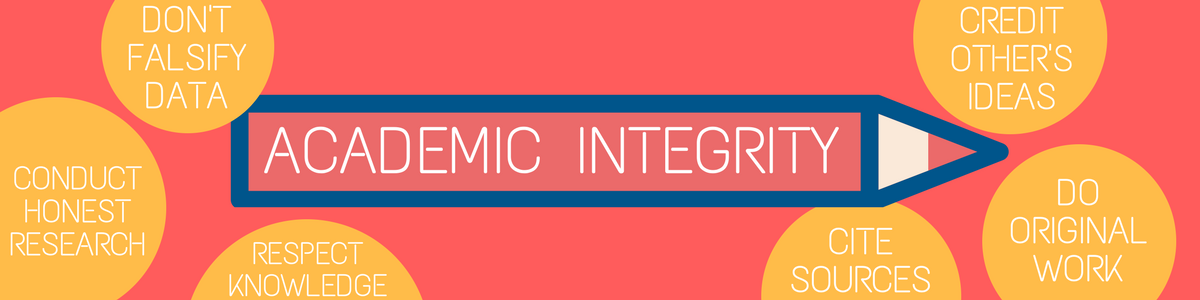 3/26/2024
The Pillars
Fair and bias free review
Fidelity to scoring principles and review criteria
Quality critiques
3/26/2024
The Pillars
Bias in Peer Review
All of us have implicit and explicit biases that we may not always recognize.  Common areas where bias appears in our study section:
SROs should add common areas they identify in their study section
Overemphasis on the reputation of the investigator/lab/school/environment

The key to reducing and eliminating bias in peer review is to go back to the review criteria and ask yourself and your peer reviewers whether the critique being offered relates back to one of the review criteria

If you hear something that doesn’t clearly relate to the review criteria, intervene 
Contact the SRO at any point before, during or after discussion
Ask the reviewer clarifying questions to understand their viewpoint during the discussion
If you have not already taken the Bias Awareness training module, please do so immediately!
3/26/2024
Conflict of Interest Check
Should have been completed by now. However, new applications and hidden COIs still need to be checked
Steps in the Review Process
Check Assigned applications!!!   Report any COI.
Reviewer Training
Upload reviews to IAR by deadline.
PLEASE!
Read Phase
Only SRO can make changes to the critiques and scores. Reviewers can see each other’s critiques and calibrate pre-meeting scores.
Late critiques affect pre-meeting score calibration
Discussion order
Top 50% of applications by preliminary score and cluster. Reviewers can bring up  "Not-discussed" applications.
100% of scores are needed to set the Discussion Order.
Panel Meeting
	Edit Phase
3/26/2024
Review Criteria and Scoring
Overall impact —will it have a sustained and powerful impact in the field?

Criterion scores:
Significance
How important is the science that is proposed? 
How strong is the empirical foundation?

Investigator
How well suited are the PI and research team to the project? 
Consider their training and accomplishments in the context of their career stage 

Innovation
Concepts, methods, populations, design 
Generally desirable, not always required 

Approach 
How strong are the design and methods.
Evaluate the rigor and reproducibility of the approach, including sex as a biological variable 

Environment
Will the scientific environment in which the work will be done contribute to the probability of success?
3/26/2024
Overall Impact
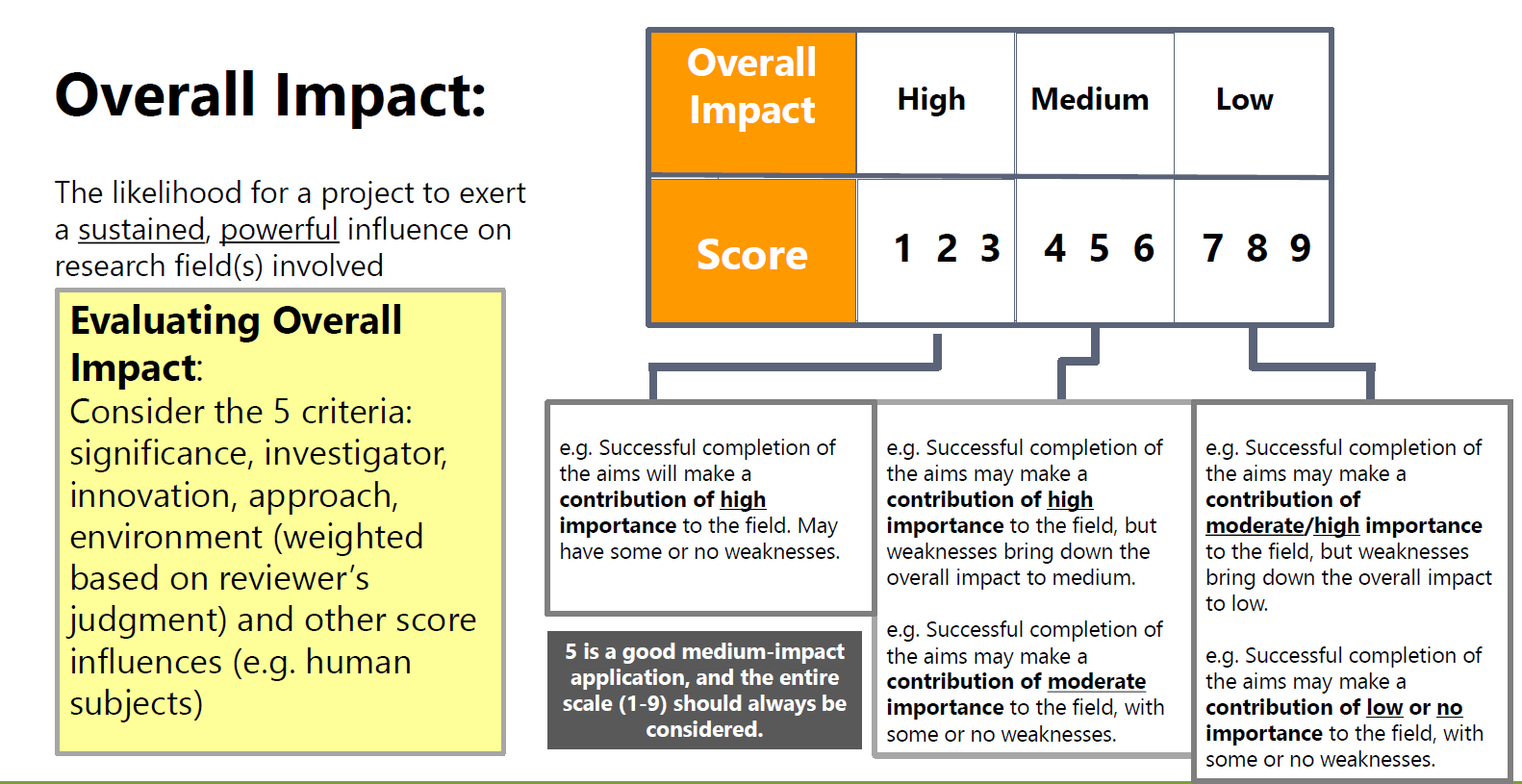 3/26/2024
Scoring Principles
Before you read an application, start with a score of 5
Use the NIH criteria
Weigh the strengths and weaknesses and decide whether to upgrade or downgrade
Always judge the significance—Is it important?
Don’t dwell on minutia 
Is it feasible, is it rigorous?
How will this have a sustained and powerful effect?
Weaknesses
Strengths
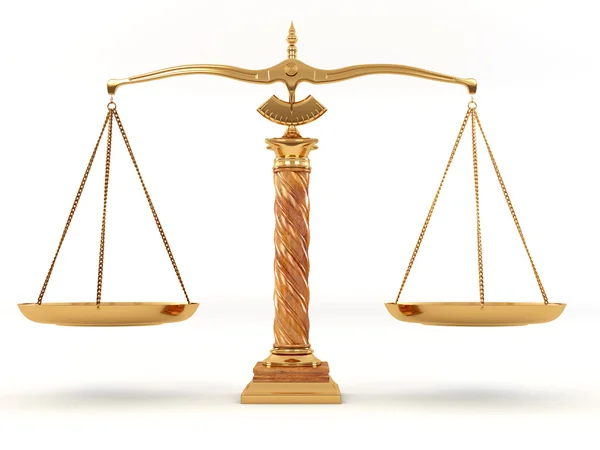 5
3/26/2024
Scoring Practices
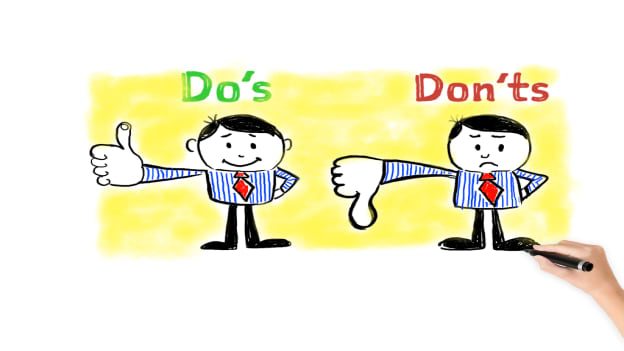 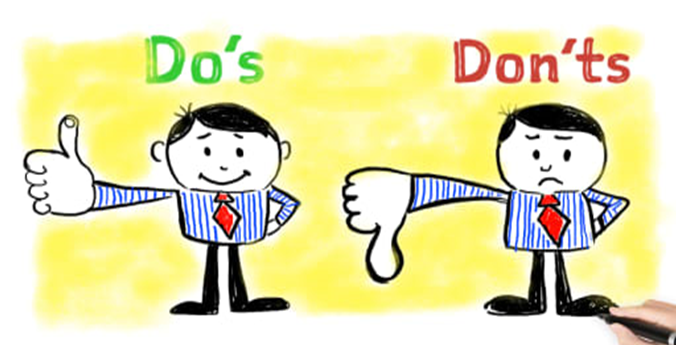 Before you read an application, start with a 5. A 5 is a good, medium impact application
Use the FULL range of scores (1-9) to differentiate between high, medium and low impact applications 
Clearly articulate the significance of the project and the contribution to the field
Do not consider funding/pay lines
Do not score to “encourage” applicants
Do not take into account outside  information (hyperlinks directing you to information outside what’s written in the project)
The score for a resubmitted (A1) application should not be based on the score of the initial application
3/26/2024
Other Review Criteria
Additional scorable 
Human subjects 
Vertebrate animals
Biohazards
Inclusions
Sex/gender
Minorities
Age across the lifespan

Non-scorable criteria (bring it up after scoring of an application and provide  written critique when applicable)
Budget (including Data Management and Sharing)
Authentication of key biological/chemical resources
Applications from foreign institutions
Select agents
Resource sharing plan (if applicable)
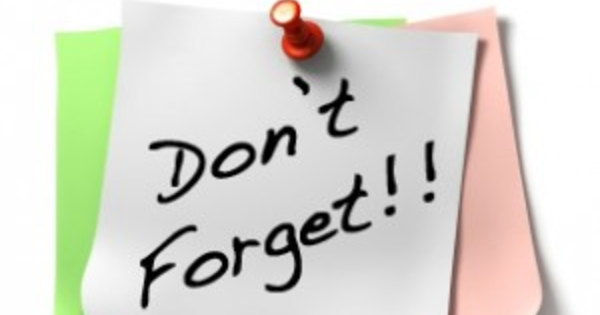 3/26/2024
Your Critiques…
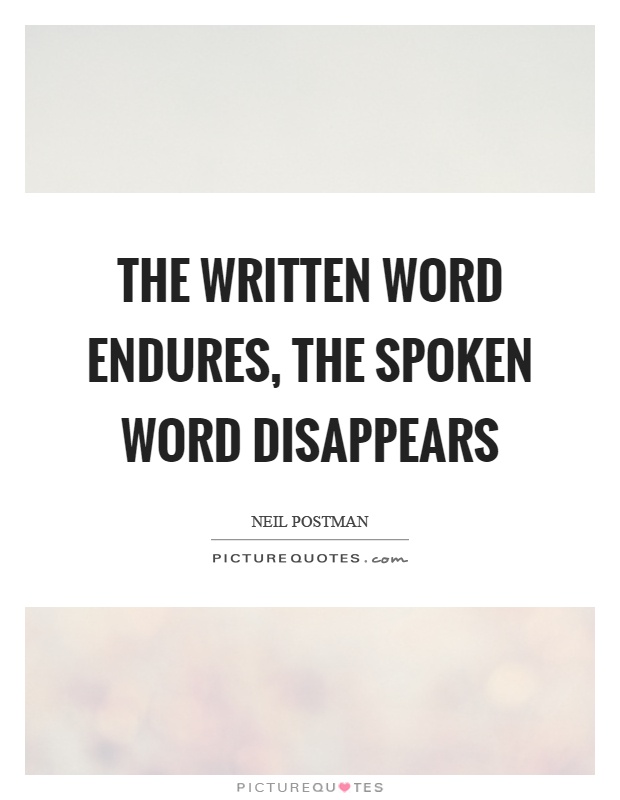 3/26/2024
Critiques
The critique is the only record of the quality of your peer review.
Less is not more when writing critiques. Critiques should explain the basis of your scores.
Avoid trying to fix the application. Point out strengths and weaknesses not what should have been done. 
Don’t forget other score criteria (resubmission, human subjects, inclusions, budget, etc). 

How critiques are used:
By program staff to make funding recommendations.
Sent to the institutes advisory board members
Included in resubmission applications for future reviewers to assess whether the application is responsive to the review. 
Sent to applicants verbatim. They review each word carefully to see what the reviewers liked and did not like.
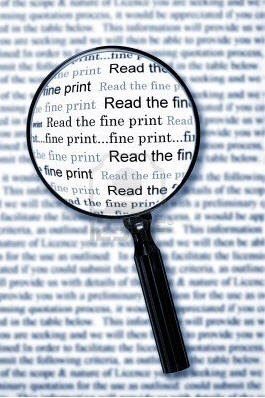 3/26/2024
Example Statements from Critiques
SROs: please include examples from your area of science that demonstrate how well written critiques show the basis of the scores
Less Helpful
More Helpful
Opioid addiction is an important public health problem and a this is a timely topic of research.
This proposal is ambitious
PI productivity is low
This application will be the first to evaluate treatment adherence related to opioid addition among rural non-minority populations. 
This application has four aims that are interdependent. Given the time needed to accomplish aims 1 and 2, it is unclear how there will be adequate time and resources to accomplish aims 3 and 4 within the five-year project period.
The PI has few publications in the proposed area of research and the biosketch does not indicate specific expertise in the proposed XXY methods proposed in the project.
3/26/2024
The Top View

Peer review of applications
Active participation in unassigned applications
Distinguishing exceptional applications in the study section
The Review Meeting
3/26/2024
After You Submit Your Critiques
Review the critiques of the other reviewers. 
Do they make points that change your thinking, or that you would like to clarify in discussion?
Were they fair?
Calibrate your scores
READ Phase
Are the most meritorious applications in the top 50%?
Are there any applications that should be discussed that didn’t make the 50% cut off?
Discussion Order
Prepare your verbal review 
3-5 mins if you are Rev 1, 2 mins if you are Rev 2 or 3
Focus on score driving issues
Justify the score you gave
Prepare to discuss areas of disagreement
Meeting Preparation
3/26/2024
At the Meeting
Have the reviewers justified their scores?

Can you answer the following questions:
SHOULD IT BE DONE?
CAN IT BE DONE?

Engage in discussion, ask the reviewers to clarify or explain 

If you believe the reviewers did not justify their final scores, you can score outside the range
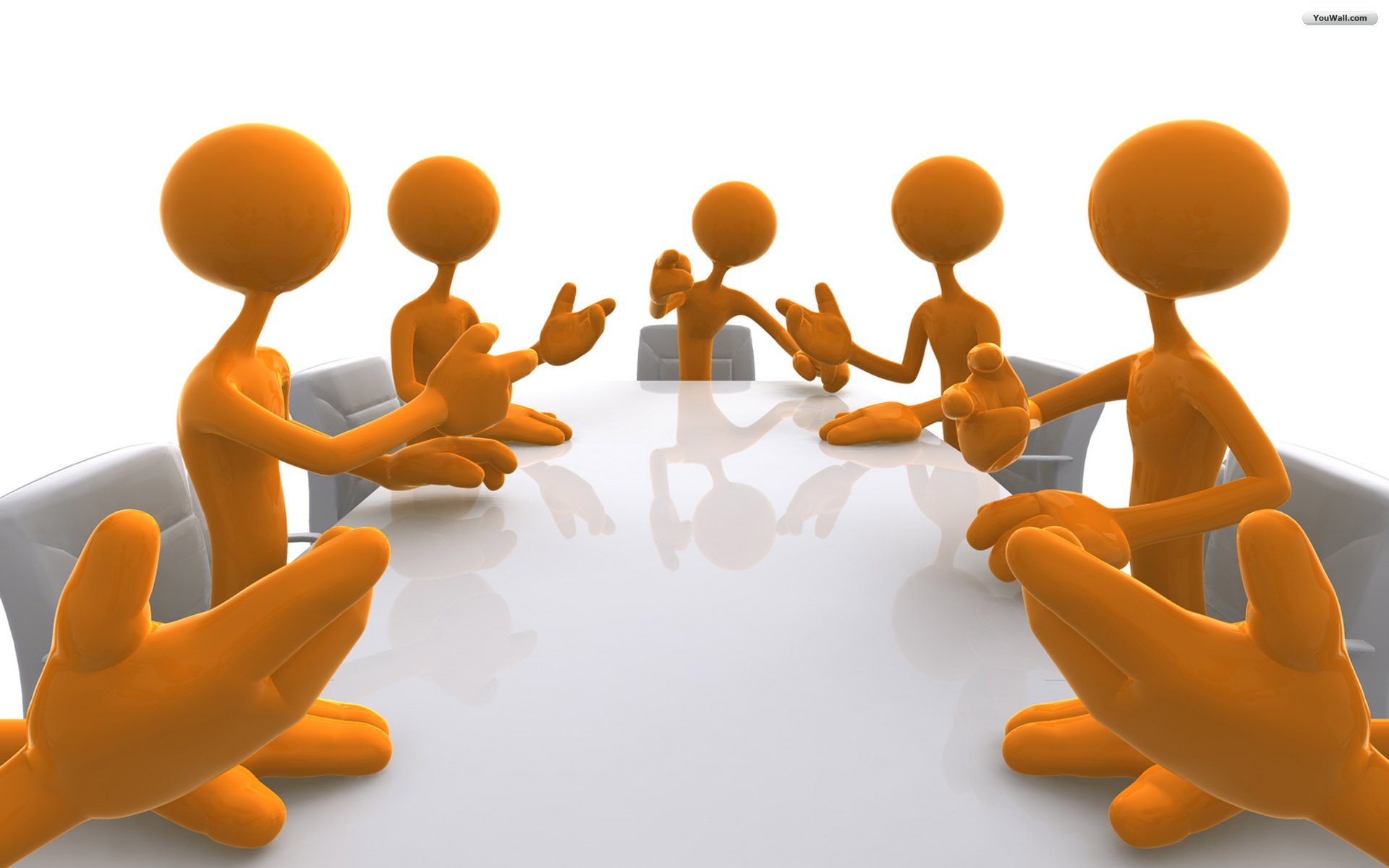 3/26/2024
At the End of the Meeting, Have You…
Successfully ranked applications to distinguish high, medium and low impact?

Edited your critiques so they reflect your final scores?

Signed the post meeting conflict of interest form?

Deleted/shredded confidential materials no later than 30 days after the meeting?
3/26/2024
Thank You!
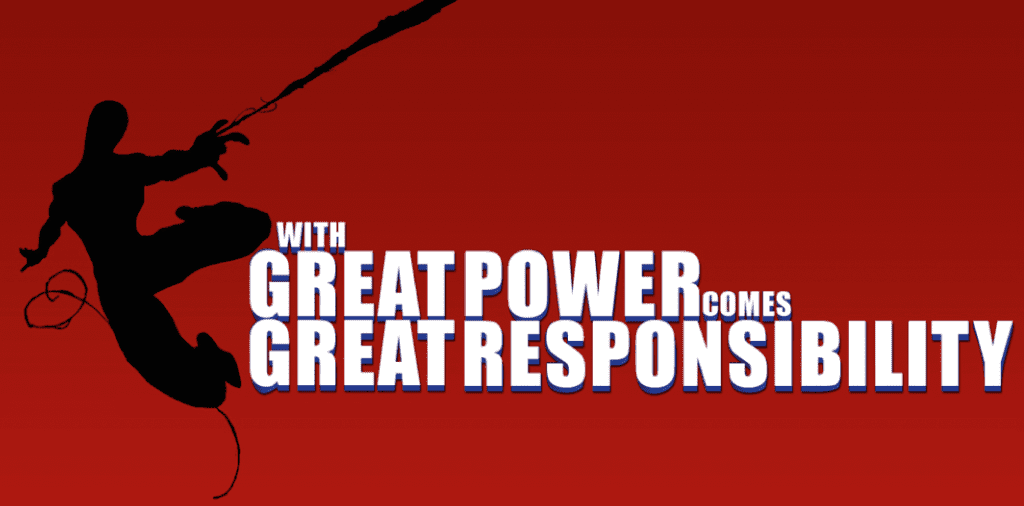 NIH places our trust in you to uphold the principles of peer review so we can continue to fund meaningful science
3/26/2024
Resources
CSR Public site for Reviewers
https://public.csr.nih.gov/ForReviewers 

NIH Information for Reviewers
https://grants.nih.gov/grants/policy/review.htm 
	
Reviewer Guidelines
https://public.csr.nih.gov/ForReviewers/GuidelinesAndTemplates  

NIH Conflict of Interest Guidelines and Rules
https://grants.nih.gov/policy/peer/reviewer-guidelines.htm  

General Meeting Information
https://public.csr.nih.gov/ForReviewers/MeetingOverview 

Rigor and Transparency
https://grants.nih.gov/policy/reproducibility/index.htm
 
CSR’s Early Career Reviewer (ECR) program  
https://public.csr.nih.gov/ForReviewers/BecomeAReviewer/ECR 

Reimbursement Rates
https://public.csr.nih.gov/sites/default/files/2017-10/SREAFlatRateBreakdown.pdf 

Travel Guidelines and Medical Travel Accommodations
https://public.csr.nih.gov/ForReviewers/TravelAndReimbursement 

World Travel Service 
https://www.nihreviewer.com/
3/26/2024